Yeni SBS Neler Getiriyor? 10 Soruda Yeni Sınav Sistemi...
Üç basamaklı SBS’nin kaldırılmasından sonra onun yerine getirilecek olan yeni sınav sisteminin ayrıntıları belli oldu. 

Yeni SBS Sistemiyle sadece 8. Sınıflar sınava girecek.Böylece 2012-2013 öğretim yılından başlayarak öğrenciler 8. sınıfta yapılacak olan Tek Sınavla liselere geçiş yapacaklar.
TEK SINAV SİSTEMİ NELER GETİRİYOR?
2011-2012 öğretim yılı sonunda 8. sınıflar son kez eski sisteme göre sınava girecek. Böylece üç basamaklı SBS sistemi sona ermiş olacak.
Bu öğretim yılında 6. ve 7. sınıfta okuyan öğrenciler 8. Sınıfta girecekleri Yeni SBS’ye katılacaklar.
SEVİYE BELİRLEME SINAVI (SBS) 2013
8. sınıf sonunda yapılacak olan SBS, 700 puan üzerinden değerlendirilecek. 
(Eski SBS’de bu 500 puandı.)
Yeni SBS’de, 6-7 ve 8. sınıf sonunda hesaplanacak olan Yılsonu Başarı Puanlarının yarısı (%50’si) doğrudan Ortaöğretim Yerleştirme Puanına (OYP’ye) eklenecek.
Öğrencinin 6, 7 ve 8. Sınıf, Yılsonu Başarı Puanları (YBP) her sınıf için 100 üzerinden hesaplanacak ve 700 puanlı SBS ile birleştirilecek. Bu şekilde elde edilen puan toplamı ikiye bölünerek OYP bulunacak.
Bu sistemde öğrencinin okul başarısı; sonuç olarak OYP’yi % 30 etkilerken SBS başarısı % 70 etkili olacak.
“Tek SBS”’nin OKS’den farkı nedir?
OKS’de son üç yılın; 6, 7, ve 8. sınıf müfredatından sorular gelirken yeni SBS’de sadece 8. Sınıf konularından soru gelecek.
SBS'de testlerin ağırlık katsayıları nasıl olacak?
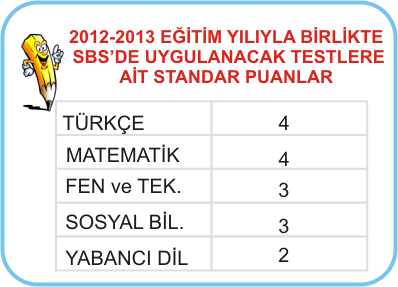 Bütün soruları doğru cevaplayan öğrenci kaç puan alacak?
SBS puanı 100-700 aralığında gelecek. Böylece hem her üç yılın okul başarısı (YBP) (100) tam puan hem de SBS’de bütün soruları yaparak (700) tam puan bir öğrenci toplamda yine 500 puan almış olacak.
SBS’de hangi derslerden soru gelecek?
Seviye Belirleme Sınavında; Türkçe, Matematik, Fen ve Teknoloji, Sosyal Bilgiler, Yabancı Dil, Din Kültürü ve Ahlak Bilgisi derslerinden soru sorulacak; Müzik, Beden Eğitimi, Resim İş ve Seçmeli Derslerden ise soru sorulmayacaktır.
Yeni SBS ile girilecek ortaöğretim kurumları hangileridir?
FEN LİSELER
SOSYAL BİLİMLER LİSELER
ANADOLU LİSELERİ
ANADOLU ÖĞRETMEN LİSELERİ
ÖZEL OKULLAR
ANADOLU MESLEK LİSELERİ
SBS’de kaç soru sorulacak?
Yeni SBS’de öğrencilere 100 soru sorulacak ve 120 dakika süre verilecektir.
SBS ne zaman yapılacak?
Yeni SBS de eskiden olduğu gibi yine her yıl haziran ayında merkezi sistemle yapılacak.
Öğrenciler, liselere (Ortaöğretim Kurumlarına) nasıl yerleştirilecek?
Ortaöğrenime yerleştirme, eskiden olduğu gibi yine öğrencilerin tercih başvuruları, ve OYP (Ortaöğrenime Yerleştirme Puanı) ile puan üstünlüğü esasına dayalı olarak, okulların kontenjanlarına göre, merkezi sistemle yapılacak.
Unutmayın !
KAZANDIĞINIZ HER BAŞARI ÖĞRETMENLERİNİZ İÇİN BİR ÖVÜNÇ KAYNAĞIDIR…
Hazırlayanlar:

Türkçe Öğretmeni
Mücahit PALA

                 Fen ve Teknoloji Öğretmeni
                 Rıdvan OSMA